WorkSight
Maria Boggi, Zoe Weiner, Hung Dau and Chi Pham
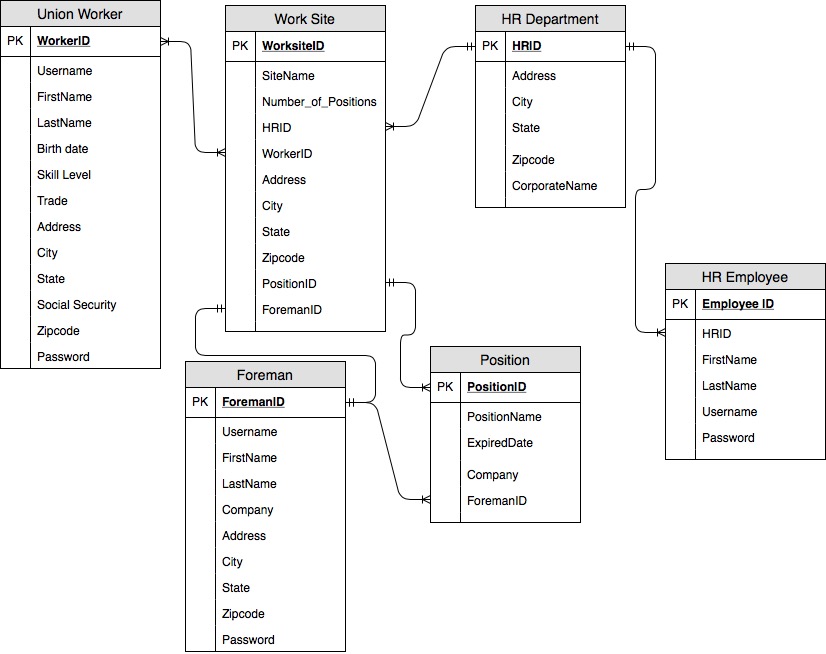 Data Model
Systems Architecture
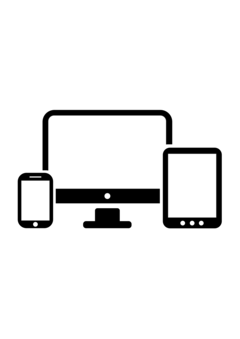 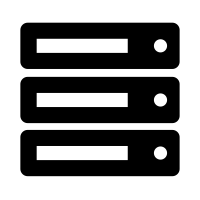 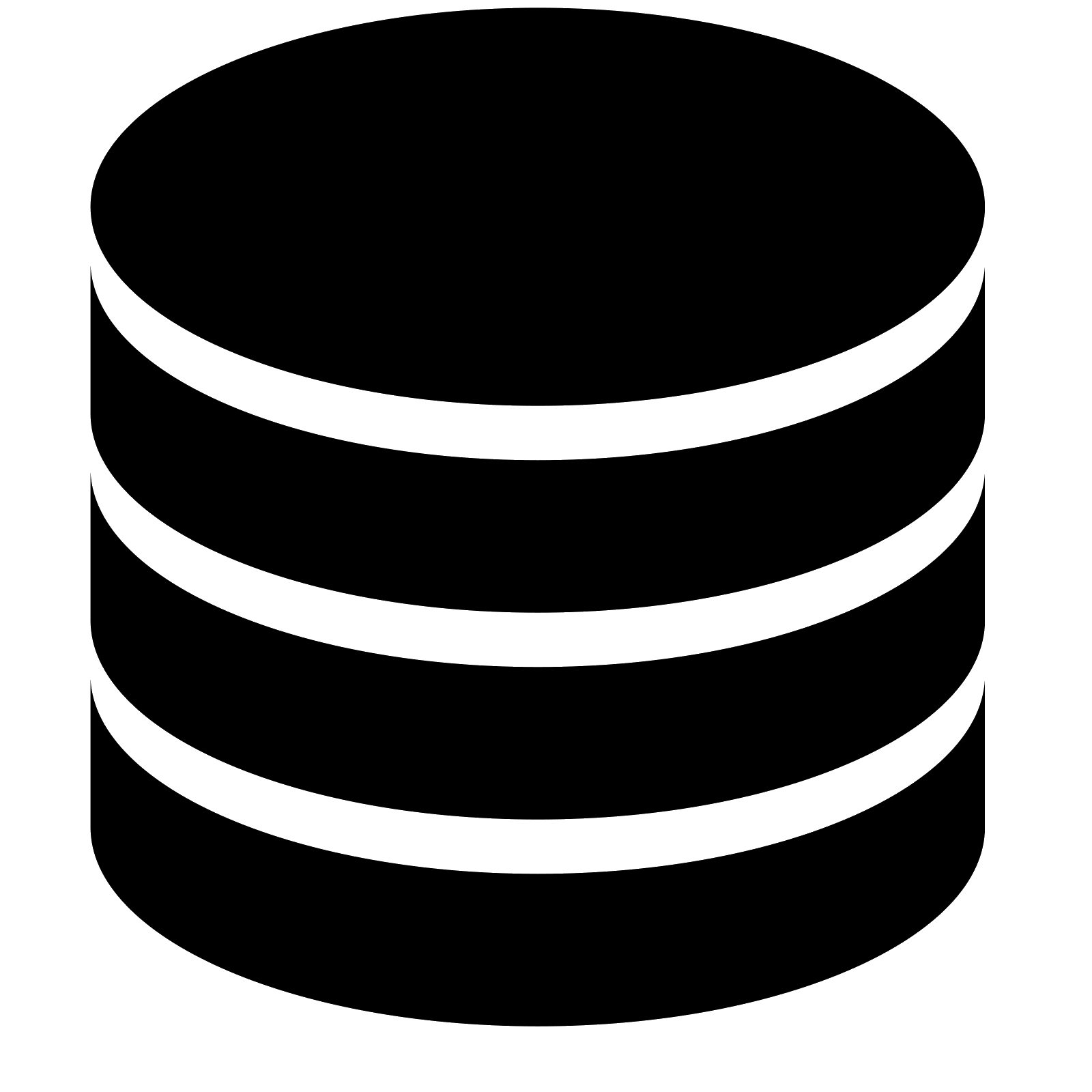 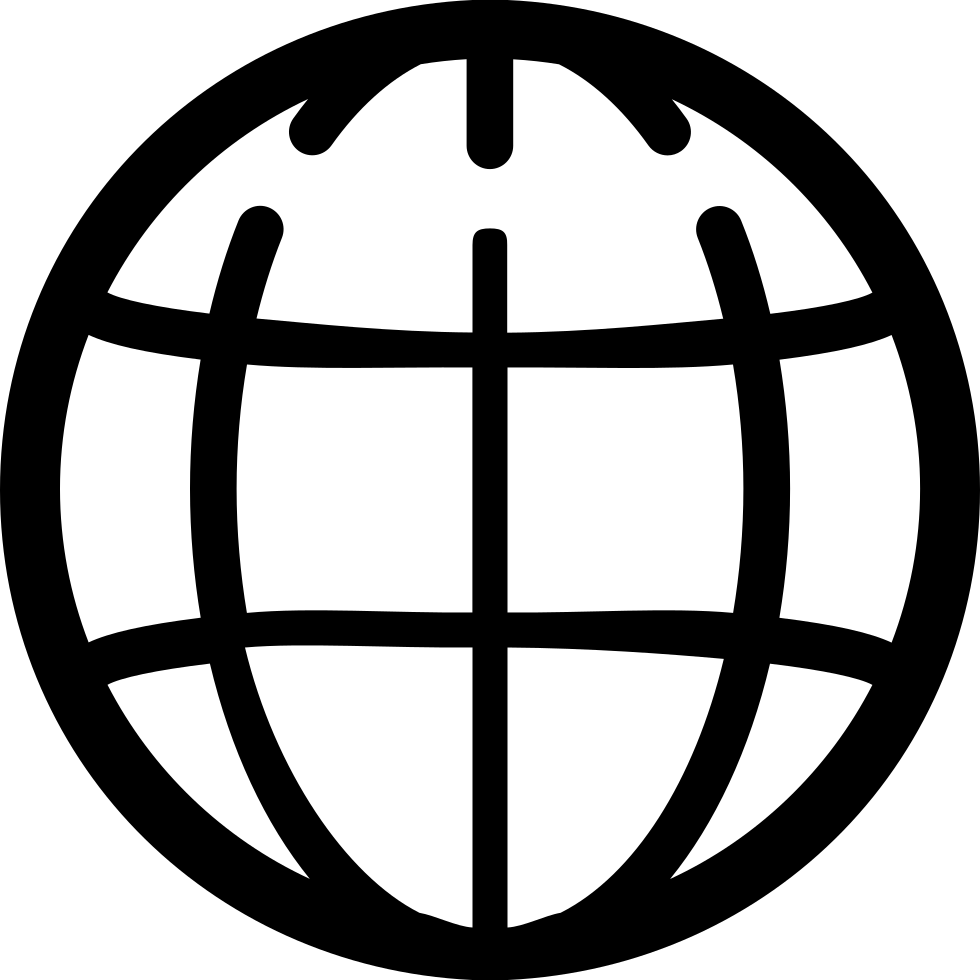 Application/Web Server
Database
Browser
User Endpoints
HTML
CSS
PHP
JavaScript
SQL
Process Model
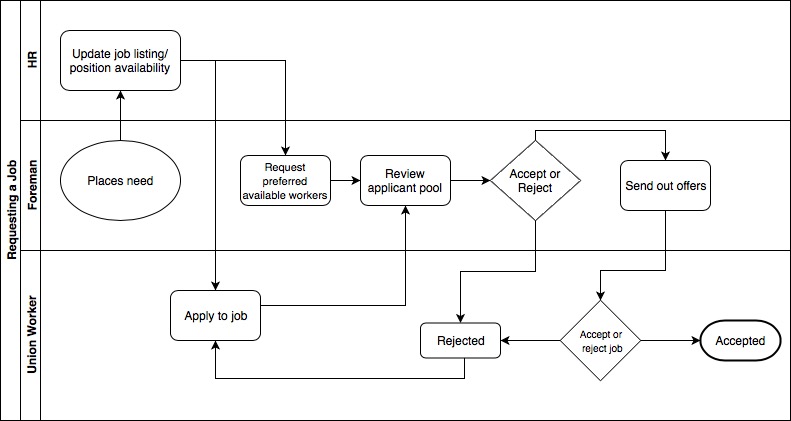